Quality Assurance
Mick Feather - Care Business Manager
Nigel Lea – Partnerships Manager
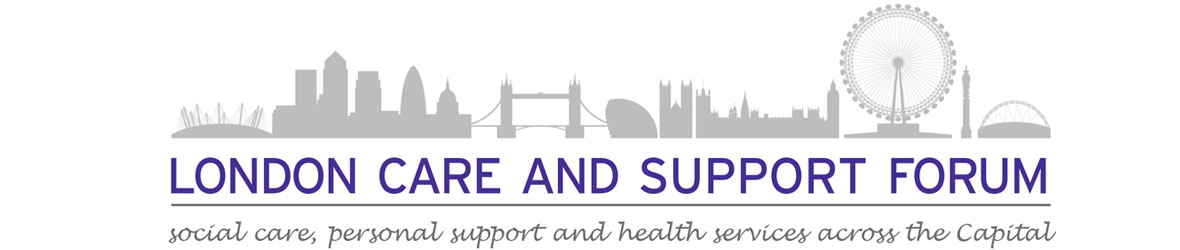 Introducing Citation We’re helping build safer, happier and more sustainable businesses
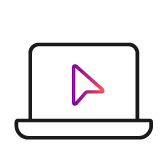 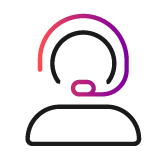 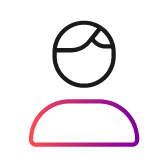 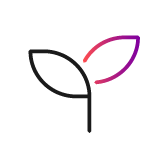 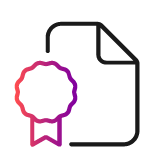 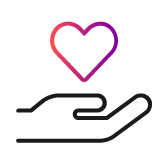 Over 300,000 questions answered on legally-backed 24/7 advice line each year
Delivered by 600 talented, experienced and qualified professionals
Trusted advisor delivering  
HR, Health & Safety and ISO certification services
25+ years supporting small & medium sized businesses – helping 50,000 happy clients
Underpinned by Atlas, our technology hub helping  streamline processes
On a mission to make businesses better, committed to achieving net zero by 2035
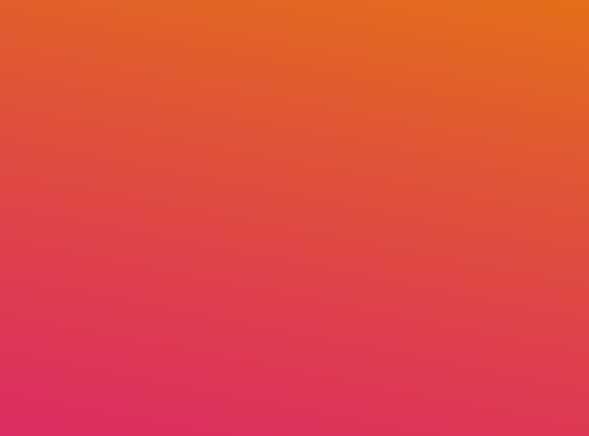 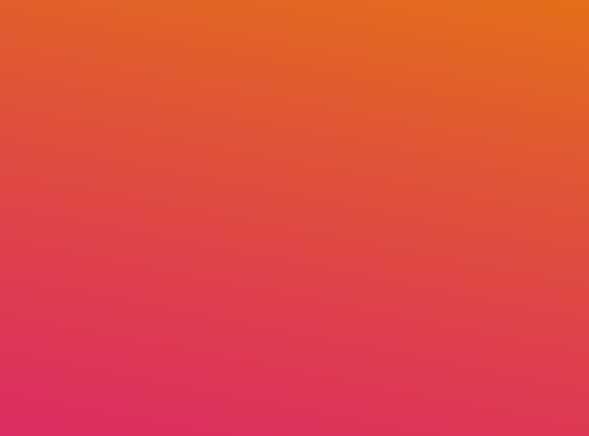 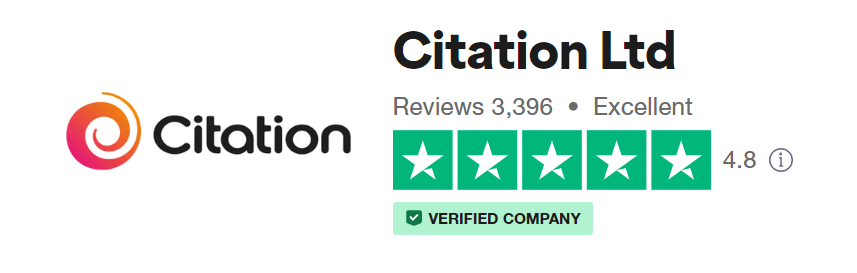 Rated ‘Excellent’ on Trustpilot, our clients are:
Less likely to face a tribunal claim
Less likely to have a reportable accident at work
13x
75%
2
Partners include
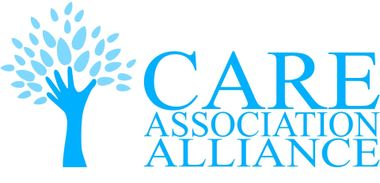 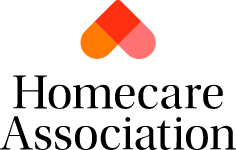 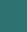 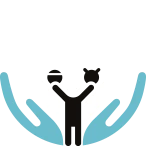 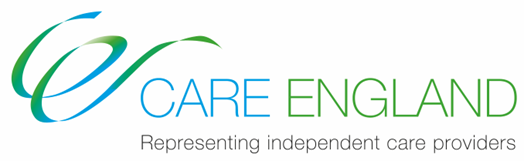 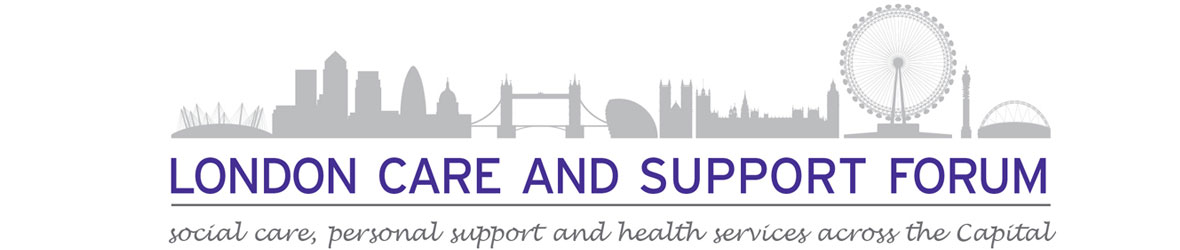 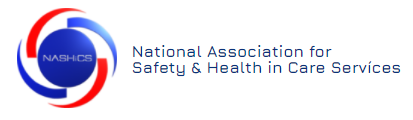 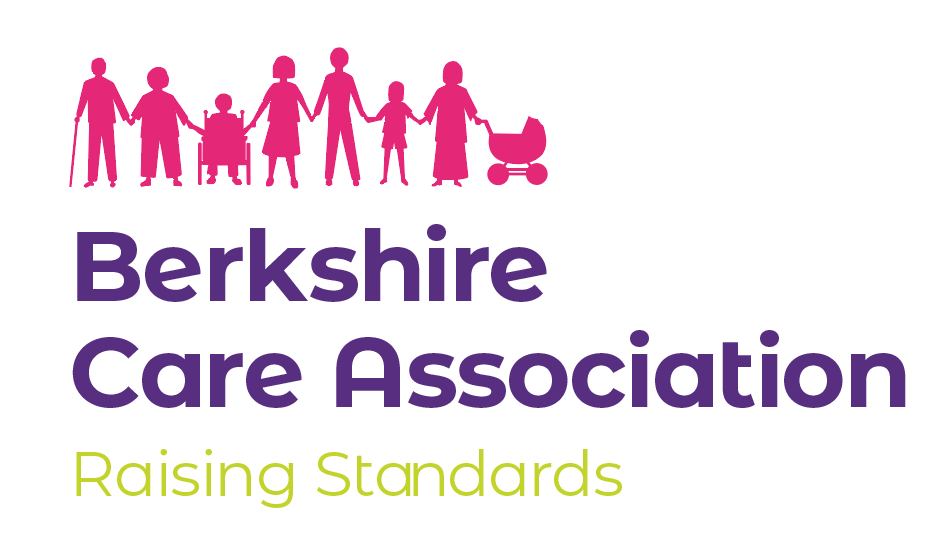 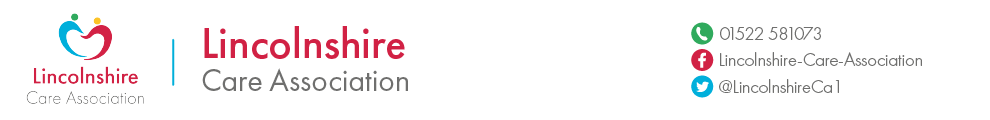 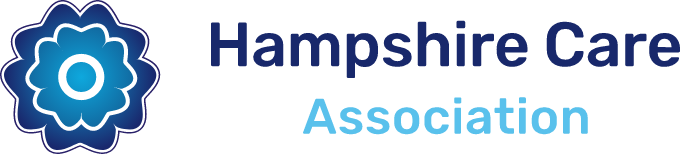 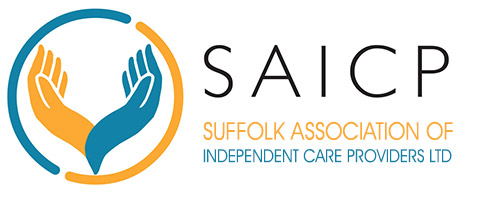 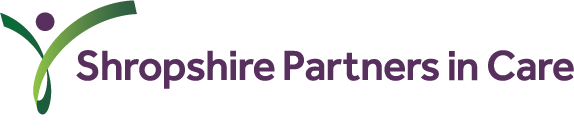 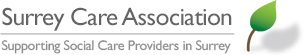 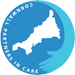 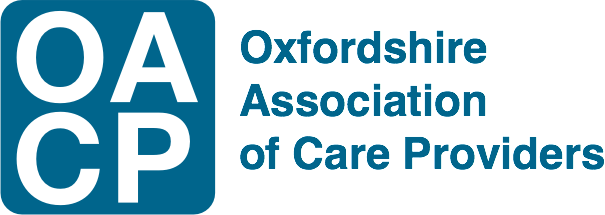 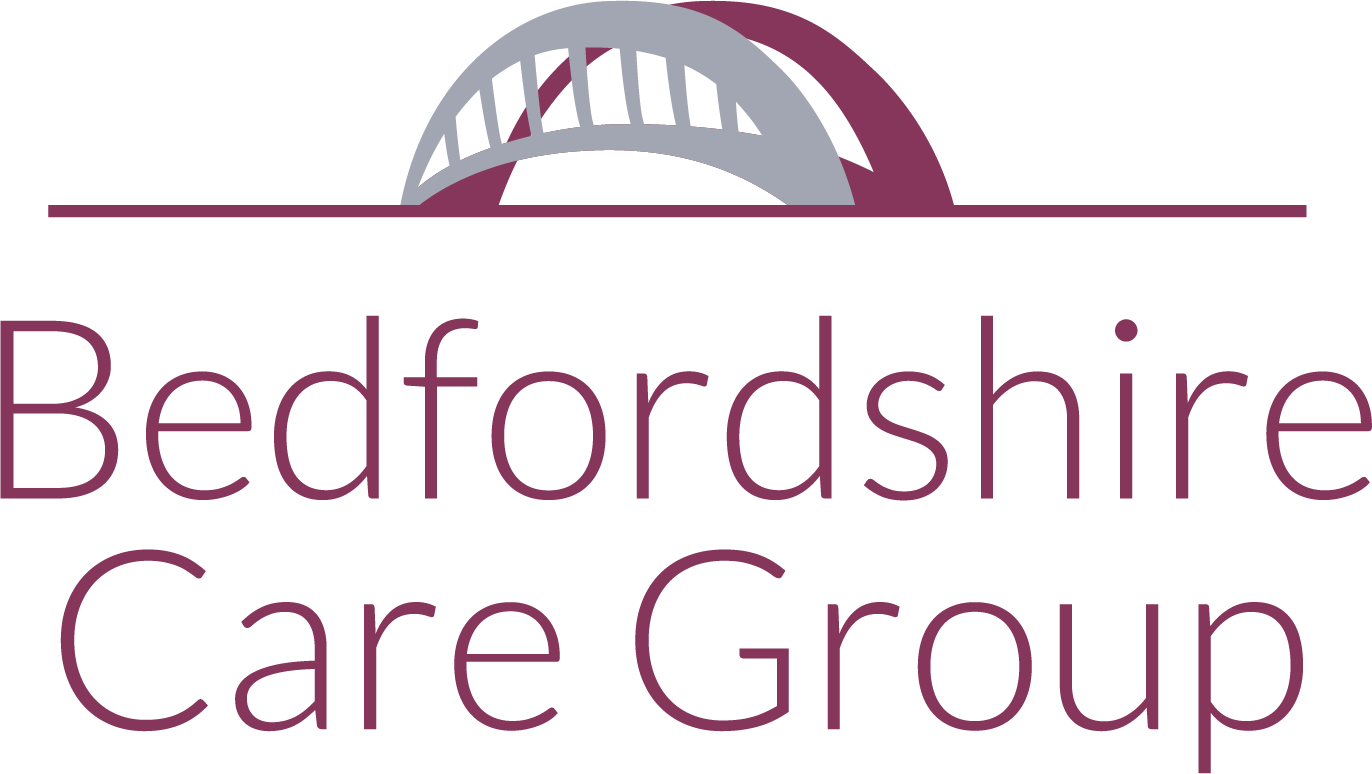 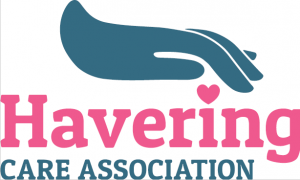 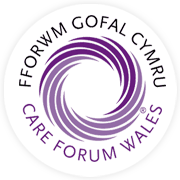 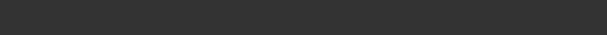 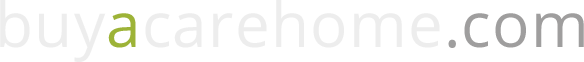 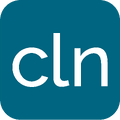 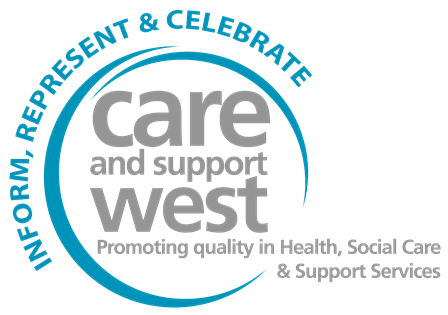 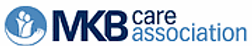 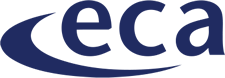 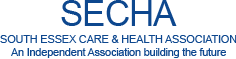 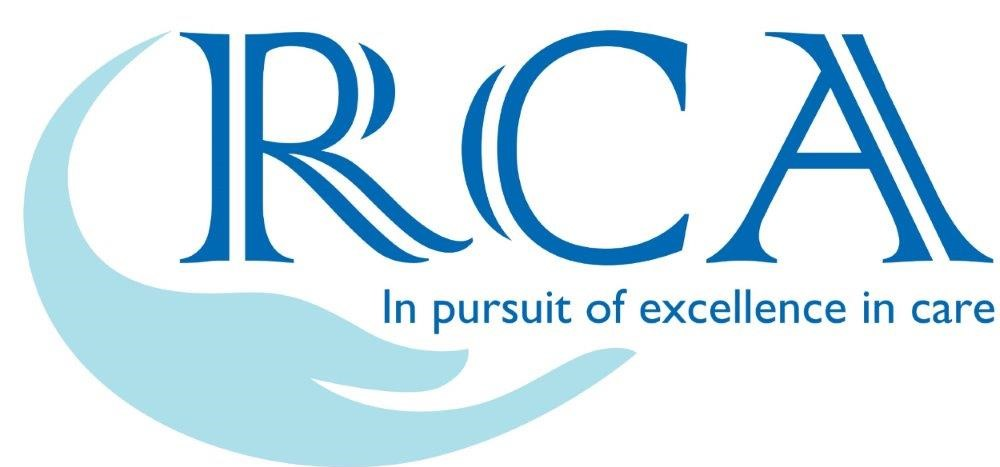 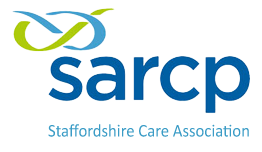 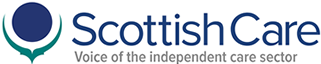 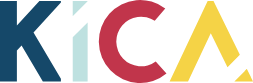 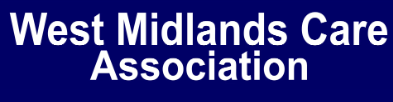 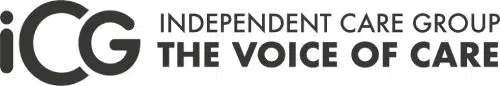 Our Citation brand family
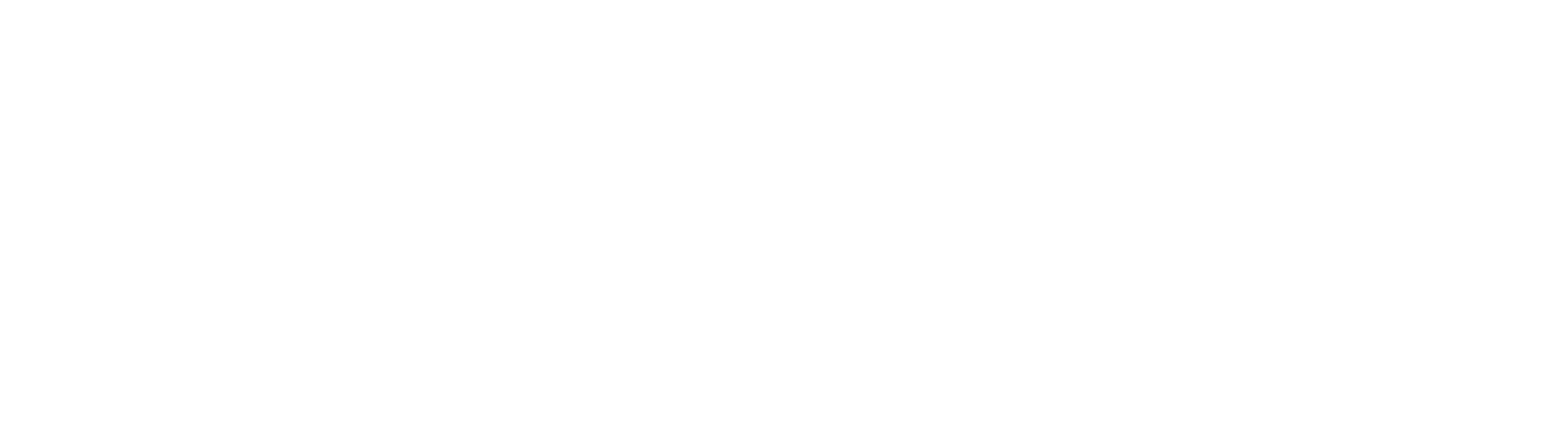 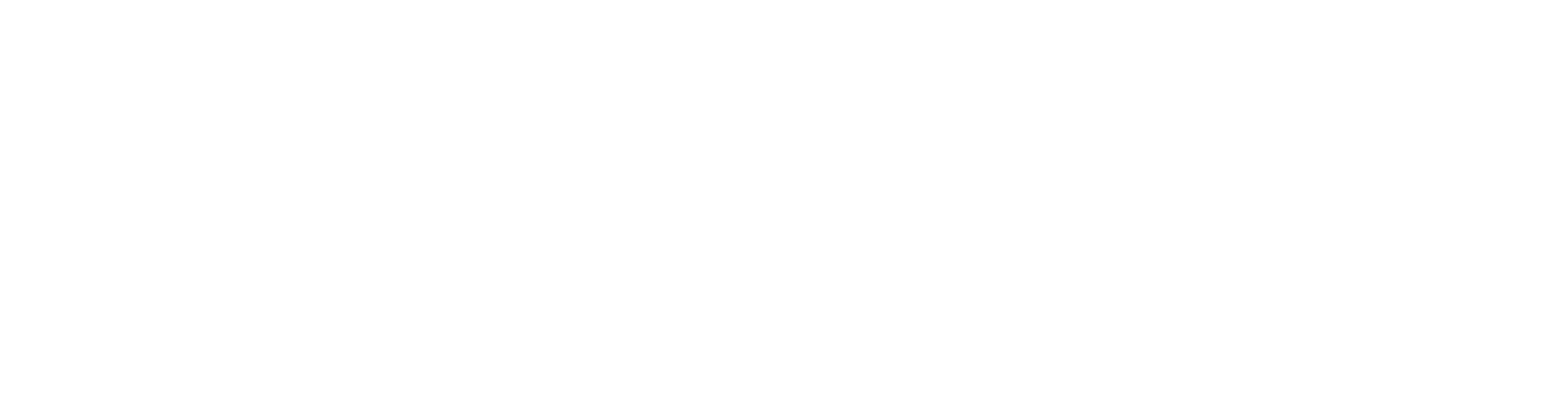 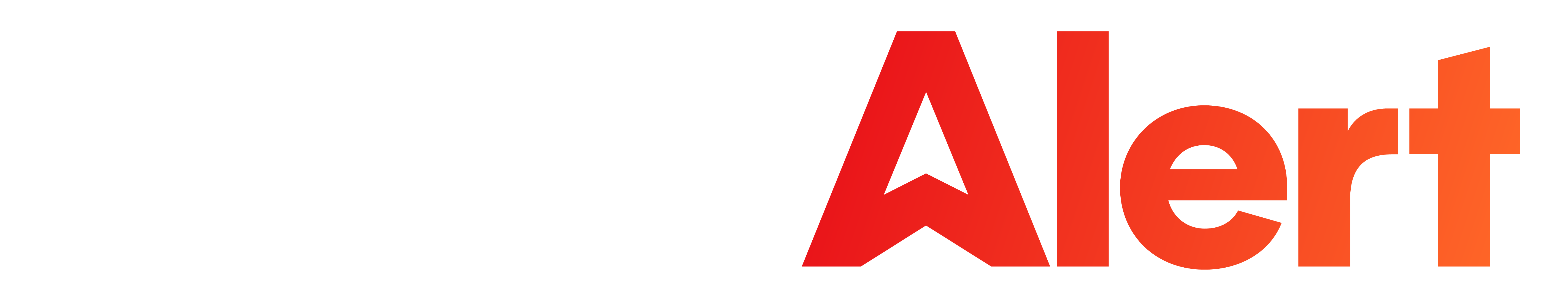 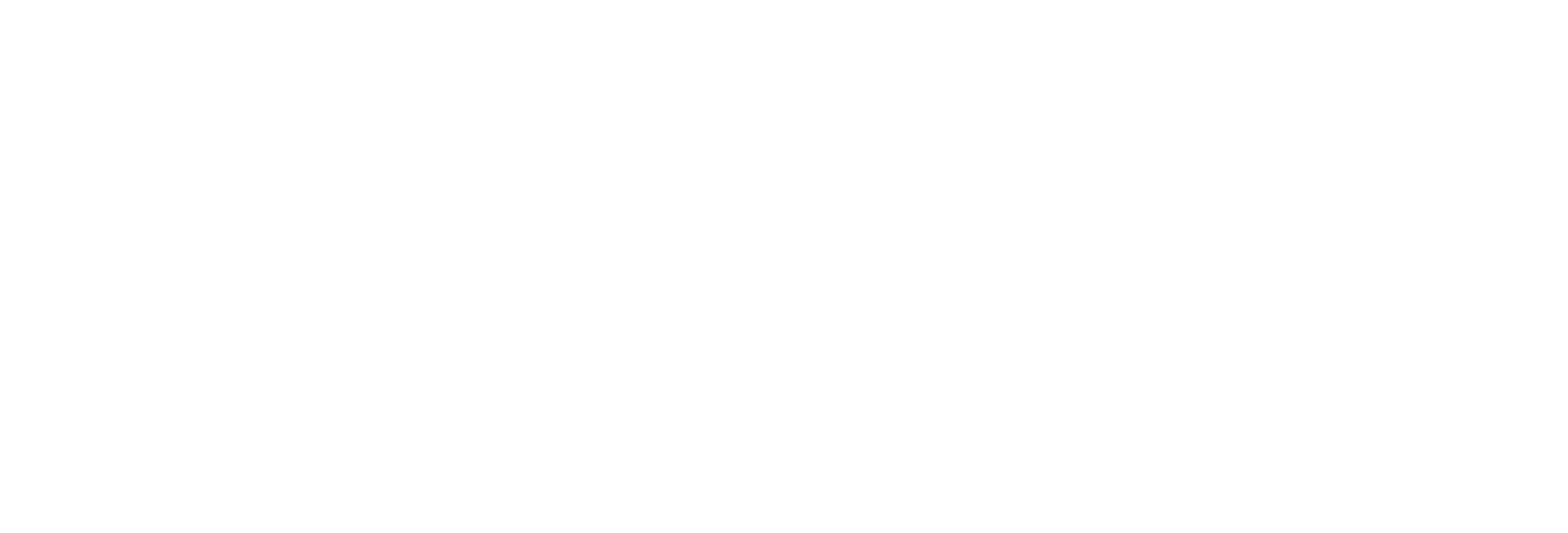 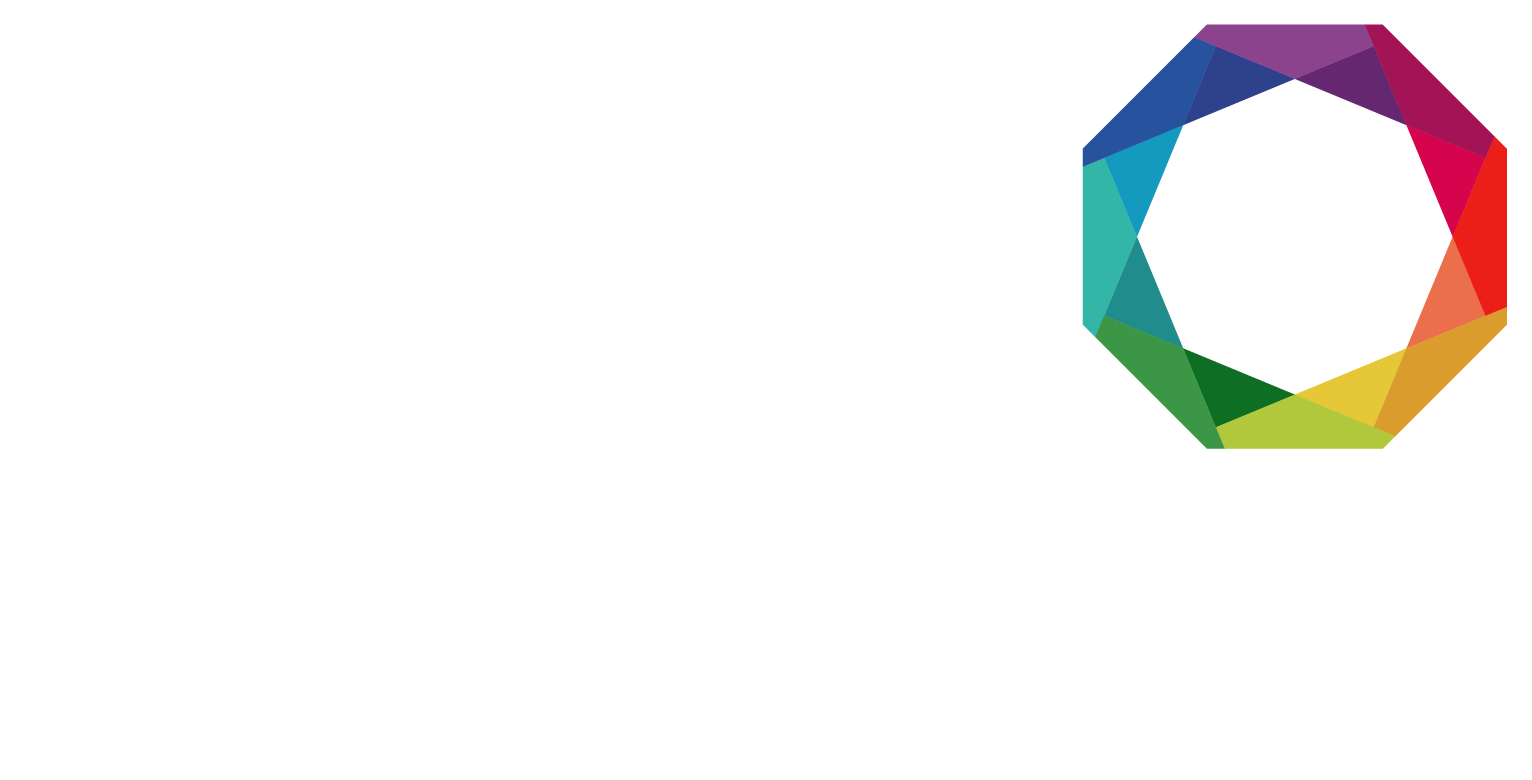 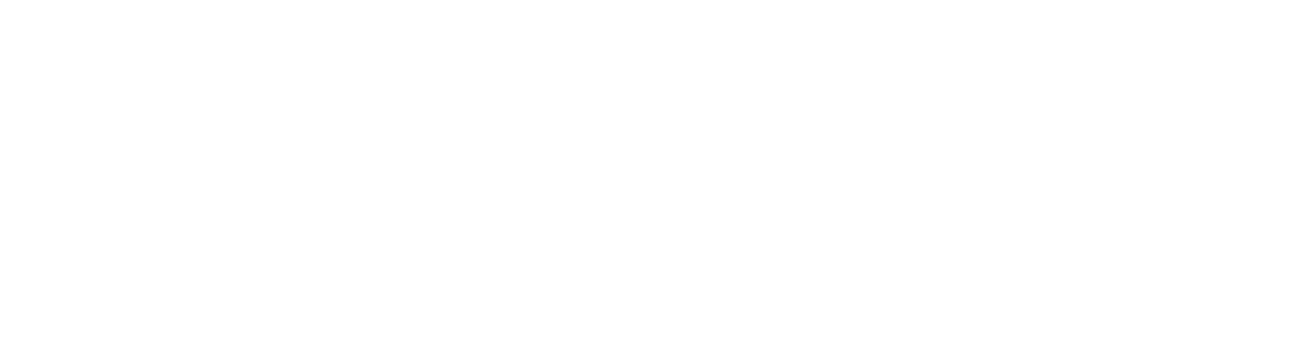 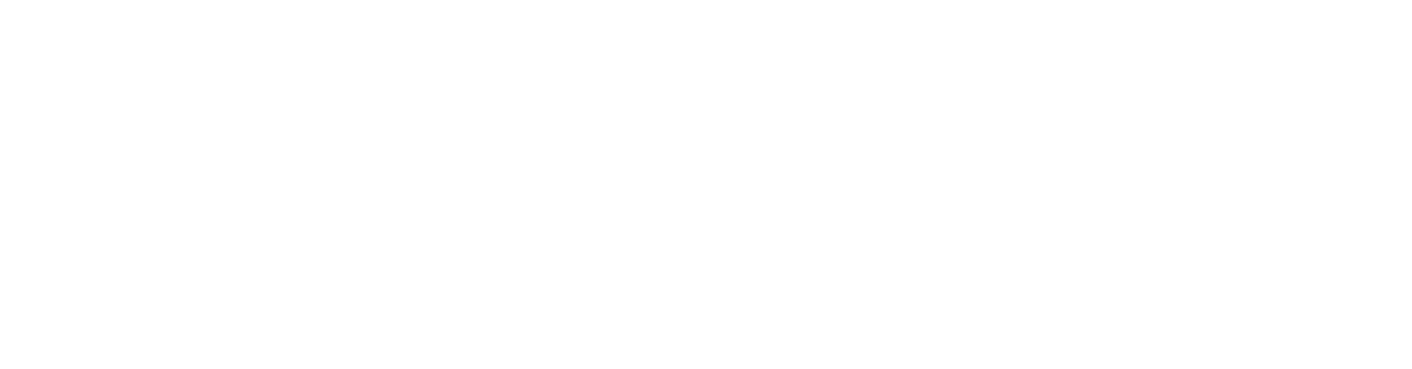 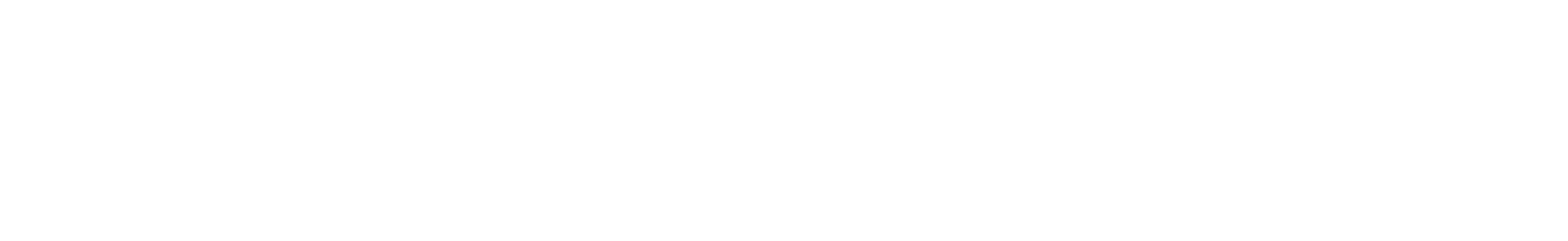 4
Mick Feather
Care Business Manager
Getting inspection ready in 2023!
Latest CQC reports…what do they tell us?
What to focus on!

Agenda
50 CQC reports 2020
50 CQC reports 2021
50 CQC reports 2022
Hot topics.
Agenda
5
August 2020 – December 2020
Top 10 areas
50 CQC Reports
2020
Care plans
Risk assessments
Quality assurance
Infection control
Medication management
Staff training/supervisions
Recruitment
Consistency of staff (Dom care)
Mental Capacity Act/consent
Complaints.
25 Residential Care
15 Domiciliary Care Agencies
2 Supported Living Services
5 Nursing Homes
1 Residential Care (LD)
2 Extra Care Services.
50 CQC reports 2020
6
September 2021 – December 2021
Top 10 areas
50 CQC Reports
2021
Quality assurance
Risk assessments
Medication management
Care plans
Insufficient staff
Records
Infection control
Recruitment
Environment
Fire safety – PEEPs.
11 Residential Care
14 Domiciliary Care Agencies
4 Supported Living Services
10 Nursing Homes
9 Residential Care (LD)
2 Extra Care Services.
50 CQC reports 2021
7
September 2022 – December 2022
Top 10 areas
50 CQC Reports
2022
Risk assessments
Medication management
Quality assurance
Care plans
Recruitment
Staff training
MCA
Safeguarding
Auditing
Environment.
25 Residential Care
13 Domiciliary Care Agencies
5 Supported Living Services
4 Residential Care (LD)
3 Extra Care Services.
50 CQC reports 2022
8
5. Recruitment
We also found gaps in their employment had not been discussed at their interview. 

We found that a police criminal records check had been undertaken for the staff member's country of origin, but not before staff started employment in the UK. This meant there was a risk that staff may have visited the UK in the past and that any potential crimes or other events affecting their suitability had not been checked.

However, references for one staff member had not been sought from the last employer, which could have revealed issues of concern.

Four staff members had unreliable references. The service failed to demonstrate the sources of these references.

However, the provider had not sought satisfactory evidence of conduct in, or the reason staff left, their previous employment, which is a requirement of the legislation. 

The provider's application form asked for employment history for ten years, which did not meet the requirements of the legislation. This meant that where staff had worked for longer than ten years, the employment history was incomplete.
50 CQC reports 2022
9
[Speaker Notes: ● The service had not consistently obtained staff full employment history, since leaving education. For example, one person's application listed their employments using years, without the date or month they commenced and finished jobs. This meant it was not possible to accurately check for employment gaps. We recommend the service obtains a full employment history, together with a satisfactory written explanation of any gaps in employment, as part of a robust recruitment process, to make sure suitable staff are recruited to support people to stay safe.]
4. Care Plans
People's care plans lacked detail in some areas and included some information which was not necessary; For example, assessment of conditions they did not have.

We reviewed 3 people's care plans and risk assessments. We found they identified people's needs but lacked detail and contained some conflicting information.

People had care and support plans in place, however there was a disparity in the quality of records across different people's care plans. Some of which were very descriptive, and others needed further development to ensure these were strength-based and reflected how to support the person with their needs and aspirations.

Some care plans contained insufficient information about people's medical conditions. One person's care plan did not include information about their significant illness. This meant staff did not have enough information to understand and respond to health risks. 

Records of care were incomplete as they were not arranged in a way which meant the service could track people's changing needs. A log consisted of a series of tasks in line with people's care plans, which were ticked off by the staff member. There was no information on the person's wellbeing, interactions with staff or any changes that needed to be made.
50 CQC reports 2022
10
3. Quality Assurance
Provider systems and processes had not developed and grown with the service. There were a lack of audits in place and analysis of information gathered meant opportunities to learn lessons were lost.

Records did not reflect full and accurate information in respect of each person using the service. 

We could not see from the provider's processes how investigations into complaints and incidents were used for learning to drive, deliver and improve the service

Where audits had identified shortcomings; for example, gaps in people's monitoring charts, we were not assured appropriate actions were taken in a timely manner to address these issues.

Therefore improvements were not always made and the potential for repeating mistakes was increased.

This resulted in a lack of oversight for accident and incidents, medications, care plans and risk assessments. Shortfalls identified on inspection were not identified by internal audit systems therefore the registered manager was unable to drive quality and improvements in the service.

Audits that had been completed were not robust and did not cover all expected areas. For example, the care plan audit only checked to ensure documents were in place and not that they remained relevant and up to date.
50 CQC reports 2022
11
2. Medication Management
For example two people were prescribed medicines to be taken before food. We saw staff were not always recording whether they had checked if people had eaten prior to receiving these medicines. There was a risk the medicines would not be effective.

People did not have protocols in place regarding the use of prescribed topical creams, for example, when and where they should be applied. Risks around prescribed flammable topical creams had not been identified and staff were not aware of the issue.

Protocols for the use of 'when required' or PRN medicines lacked detail and personalisation. This is important to ensure that staff know in what circumstances the medicines should be given and what approaches should be tried first.

Topical preparations, including creams was not always documented or stored correctly. We observed creams to be undated when opened and not stored in line with prescribers' directions.

When staff applied transdermal patches, they did not record where the patch was situated on the person's body and this was not rotated as per the manufacturer instructions.
50 CQC reports 2022
12
1. Risk Assessments
Some risk assessments lacked details. 

however; there were inconsistencies in the guidance provided to staff on how to safely assist people.

Potential risks to people's safety were not always assessed appropriately. People's care records included risk assessments which included the environment, diabetes and depression. However, we noted that some of these contained limited information about how to mitigate risks.

A staff member told us information relating to potential risk could be found on the 'Birdie.' This is an application (app) where information relating to people's care and risk management was held. Paper copies of care plans and risk assessments were maintained in the office which, provided detailed information about people's care needs and how to meet them safely. However, this level of information was not contained on the 'Birdie' app which was accessible to staff. This meant people were at risk of not receiving safe care and support.

Guidance for one person at risk of choking was not sufficient. No information was available for staff about high risk foods or what they should look for to indicate the person's choking risk had increased, which may result in the need for reassessment, and referral to Speech and Language Therapy (SALT).

People's risk assessments were not always clear or coordinated with the information stated in the care plans.
50 CQC reports 2022
13
Five areas of focus
Safety Culture
Quality Assurance
Quality Assurance
Quality Assurance
Culture
14
Definition – Quality Assurance
Health and Social Care Act 2008 (Regulated Activities) Regulations 2014: Regulation 17
The intention of this regulation is to make sure that providers have systems and processes that ensure that they are able to meet other requirements in this part of the Health and Social Care Act 2008 (Regulated Activities) Regulations 2014 (Regulations 4 to 20A). 
To meet this regulation; providers must have effective governance, including assurance and auditing systems or processes. These must assess, monitor and drive improvement in the quality and safety of the services provided, including the quality of the experience for people using the service. The systems and processes must also assess, monitor and mitigate any risks relating the health, safety and welfare of people using services and others. Providers must continually evaluate and seek to improve their governance and auditing practice.
In addition, providers must securely maintain accurate, complete and detailed records in respect of each person using the service and records relating the employment of staff and the overall management of the regulated activity.
As part of their governance, providers must seek and act on feedback from people using the service, those acting on their behalf, staff and other stakeholders, so that they can continually evaluate the service and drive improvement.
Quality Assurance
15
Definition – Good Governance
Well-led 
The leadership, management and governance of the organisation assures the delivery of high-quality and person-centred care, supports learning and innovation, and promotes an open and fair culture.

Outstanding 
Governance is well-embedded into the running of the service. There is a strong framework of accountability to monitor performance and risk leading to the delivery of demonstrable quality improvements to the service. Leaders and managers see this as a key responsibility.

Good Governance is: 
putting processes in place and ensuring that your team do what you say they do. The processes in place should reflect best practice guidelines where they exist. The management team, or provider needs to be able to demonstrate they monitor processes and take action to ensure that what is happening, is what they believe should be happening. 

Tip: Consider self–evaluation or self-assessment
How good are we now?
How do we know?
What do we plan to do next?
Good Governance
16
Create a Safety culture
Safety culture is a combination of the attitudes, values and perceptions that influence how something is actually done in the workplace, rather than how it should be done. 


Poor safety culture has contributed to many major incidents and personal injuries, and can be just as influential on safety outcomes as an organisation's safety management system itself.
https://www.hsl.gov.uk/what-we-do/safety-culture 
Health & Safety Executive

“NHS staff are not supported by sufficient training, and because the complexity of the current patient safety system makes it difficult for staff to ensure, safety is an integral part of everything they do.”
https://www.cqc.org.uk/sites/default/files/20181224_openingthedoor_report.pdf 
CQC report 2018

Safety culture is the collection of the beliefs, perceptions and values that employees share in relation to risks within an organisation.

Safety culture is defined as the way in which safety is managed in a workplace.
Safety Culture
17
Safety culture questions
Care Plans

Are care plans, charts and records up to date and fully completed?
Are all records accurate, complete and maintained?
Are there any care plans, Risk Assessments and staff guidance notes that conflict?
Are electronic systems consistent with paper records?


Risk Assessments

Are all risks to people’s safety assessed and recorded?
Have risks been translated in to practical staff guidance?
Medication management

Is administration and storage of medicines safe?
Are staff trained to carry out administration of medicines? 
MAR charts/PRN/Covert/Controlled Drugs


Infection Control

Are infection control processes and procedures followed?
Safety Culture
18
Safety culture questions
Environment

Is the environment safe?
Is it clean?

Staffing levels

Do staffing levels meet people’s needs?
Does your dependency tool highlight any gaps in staffing levels?
Is it reviewed regularly?

Staff recruitment

Is staff recruitment robust? (DBS / references / gaps in employment history).
Staff training

Are staff trained and competent to carry out their roles?
Are staff supervisions and appraisals completed regularly?

CQC notifications

Are all reportable incidents notified to CQC and Local Authority?
Are safeguarding procedures followed and understood?
Safety Culture
19
Safety culture questions
Quality Assurance

Do you have effective governance systems?
What works well, what needs improvement?
What has improved?

Culture

Is the culture open, inclusive and positive?
Are equality characteristics fully considered?
Is it reviewed regularly?

Surveys

Have you completed a recent survey of residents/clients, staff and family/friends?
Safety Culture
20
Hot topics
Equality and 
diversity
Culture and culturally appropriate care
Lessons learnt
Hot topics
Safeguarding/CQC notifications
Communication 
to staff
Staff training
Environment
21
[Speaker Notes: https://www.cqc.org.uk/guidance-providers/adult-social-care/medicines-administration-records-adult-social-care

https://www.cqc.org.uk/guidance-providers/residential-adult-social-care/infection-prevention-control-care-homes]
Questions
22
Why Citation?
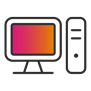 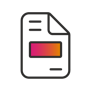 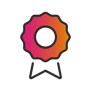 Health & Safety
Technology
HR & Employment Law
Our partnership
Packages to suit various business sectors, size & needs
Assistance obtaining certifications & accreditations
Site audits and inspections
On and off-site training days
Over 1,600 template risk assessments and policies – general and sector specific
Full access to our bespoke management platform ATLAS
Unlimited eLearning usage
Up to date, interactive and sector specific courses
Absence and holiday management
Risk assessment & COSHH library and document centre.
Unlimited, 24/7 access to our advice line & crisis management services 
Daily support
Employee Assistance Programme
Informative webinars
Legislation updates
Referral scheme
Financial protection & bespoke packages to suit your business​
The Citation Advice Guarantee
Tailored contracts & handbooks
Template policies
Regular reviews & updates​
Consultant visits
23
Our care-specific services
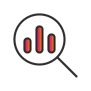 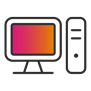 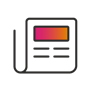 Care policies and procedures
CQC pro
Care mock inspections
These are the best indicator of your performance if assessed today and help you prepare for the real thing.​
​
Our experts will identify key areas of pain and non-compliance, which if left until an official inspection, would have a negative impact on your service rating, business growth and overall performance.
We’ll help you put clear processes in place to guide the management of your care service, by providing a complete set of policies and procedures – put together by our industry experts.​
​
We’ll also provide regulatory and legislative updates, keeping you and your policies up to date.
This online tool keeps you prepared for whenever the CQC call.​
​
 From surveys to help you gain insights from the people who matter, to uploading evidence and creating action plans, this tool provides a showcase of the brilliant work you do and what you’re doing to continually improve.
24
Did you know?
Here’s just a few reasons why you’ll be better off with Citation…

You'll be 13x less likely to be faced with a tribunal claim​​
7x less likely to suffer a major injury in the workplace​
75% less likely to have a reportable accident at work ​
47x times less likely to receive an enforcement notice versus UK/national average

85% of clients agreed by partnering with Citation they are building a safer, happier and more productive workplace.
“Excellent customer service. Knowledgeable HR and Health & Safety consultants and very easy to navigate website. Compliance stuff at your fingertip.”​

​Helen Babalola, Altimate Care Services UK Ltd
25
Need further advice? See how Citation can help you
Comment in the chat box today or get in touch with your dedicated Partnerships Manager, Rosie Mizrahi 

E: rosiemizrahi@citation.co.uk
T: 07788 392812
Thank you!
© The contents of this presentation are copyright of Citation Professional Solutions and may not be reproduced or copied in any form without written consent.

Version 1  June 2023